“The House of Evasion”
2 Timothy 1:8-12
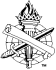 “Every pastor, every Christian leader, every author — even every believer — will have to answer the question. The question cannot simply be about same-sex marriage. The question is about whether or not the believer is willing to declare and defend God’s revealed plan for human sexuality  and gender as clearly revealed in the Bible….
Albert Mohler, President, Southern Baptist Theological Seminary
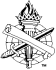 2
“Evasive, wandering, and inconclusive answers will be seen for what they are. Those who have fled for security to the house of evasion must know that the structure has crumbled. It always does.”
-Albert Mohler
“Church Clarity pressures pastors and churches to disclose positions on homosexuality” Jonathan Merritt, (Religious News Service)
Albert Mohler, President, Southern Baptist Theological Seminary
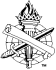 3
The House of Evasion
Do we speak, or remain silent?
Do right, or do nothing? James 4:17
Do we hide in the house of evasion from confrontation over the truth? (Jude 3)
Do we hide in the house of evasion when we ought to “speak the truth in love,” to reprove and rebuke sin (trying to save a soul)? (Jude 22-23)
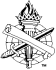 4
We Run to the House of Evasion…
When we blame others for our sins and failings, Genesis 3:9-13
When we are indecisive spiritually, 1 Kings 18:21
Moses, Exodus 3:11-4:17
Must choose to serve God with the right heart, Joshua 24:14-15
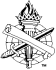 5
We Run to the House of Evasion…
When we are more concerned with self-preservation than truth and justice, Matthew 27:22-26
Personal comfort instead of taking personal responsibility 
“It’s none of my business!”1 Corinthians 12:26; Galatians 6:1-2
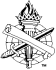 6
We Run to the House of Evasion…
When we are afraid and ashamed of standing for what is right:
Jesus and His words, Mark 8:38 (Luke 22:54-62)
The truth of the gospel, Romans 1:16
God’s faithful workers, 2 Timothy 1:8
To suffer loss in God’s work, 2 Timothy 1:12
Overcome with bold faith, Romans 9:33; Ephesians 6:19; Philippians 1:20
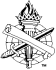 7
Boldness to Speak and Stand, Acts 4:13
The church of Christ, Matthew 16:18; Ephesians 1:22-23; 4:4; 5:23
Built only one; Denominations built by men
One true church; many false churches
Church belongs to Jesus (not us); Must do His will
Cannot be in Christ and out of His body
Jesus saves His body – The church is essential
Inconclusive, indecisive preaching leaves people confused, and comfortable in sin and silence!
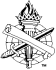 8
Boldness to Speak and Stand, Acts 4:13
Moral purity, 1 Peter 4:1-4
Crude language and vulgar jokes, Eph. 4:29
Pornographic images, Job 31:1
Immodest clothing, 1 Timothy 2:9-10 
Short skirts, plunging necklines, strapless tops, shirtless guys, short shorts… 
Inconclusive, indecisive preaching leaves people confused, and comfortable in sin and silence!
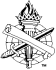 9
Boldness to Speak and Stand, Acts 4:13
Marriage, divorce and remarriage
Preachers and churches with absolutely no public teaching on the subject, Acts 20:26-27
“Difficulty…controversy…sincere differences” justify silence and inaction
Inconclusive, indecisive preaching leaves people confused, and comfortable in sin and silence!
Truth is absolute and pure, 2 Corinthians 11:3-4
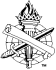 10
Boldness to Speak and Stand, Acts 4:13
Fellowship with error, 2 John 9-11 (Eph. 5:11)
Someone must speak up, stand up and refuse error, Jude 3-4
Elders and mature Christians, Ezekiel 22:30
Inconclusive, indecisive preaching leaves people confused, and comfortable in sinand silence!
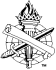 11
Boldness to Speak and Stand, Acts 4:13
How to be saved, Matthew 7:21; Mark 16:15-16
Obedient faith, not faith only, James 2:17; Hebrews 5:9
H-B-R-C-B: Saved, and then live faithful life, Acts 2:37-38, 41, 47
Inconclusive, indecisive preaching leaves people confused, and comfortable in sin and silence!
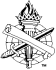 12
“Evasive, wandering, and inconclusive answers will be seen for what they are. Those who have fled to the house of evasion for security must know that the structure has crumbled. It always does.”
Albert Mohler, President, Southern Baptist Theological Seminary
Matthew 7:24-27
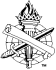 13